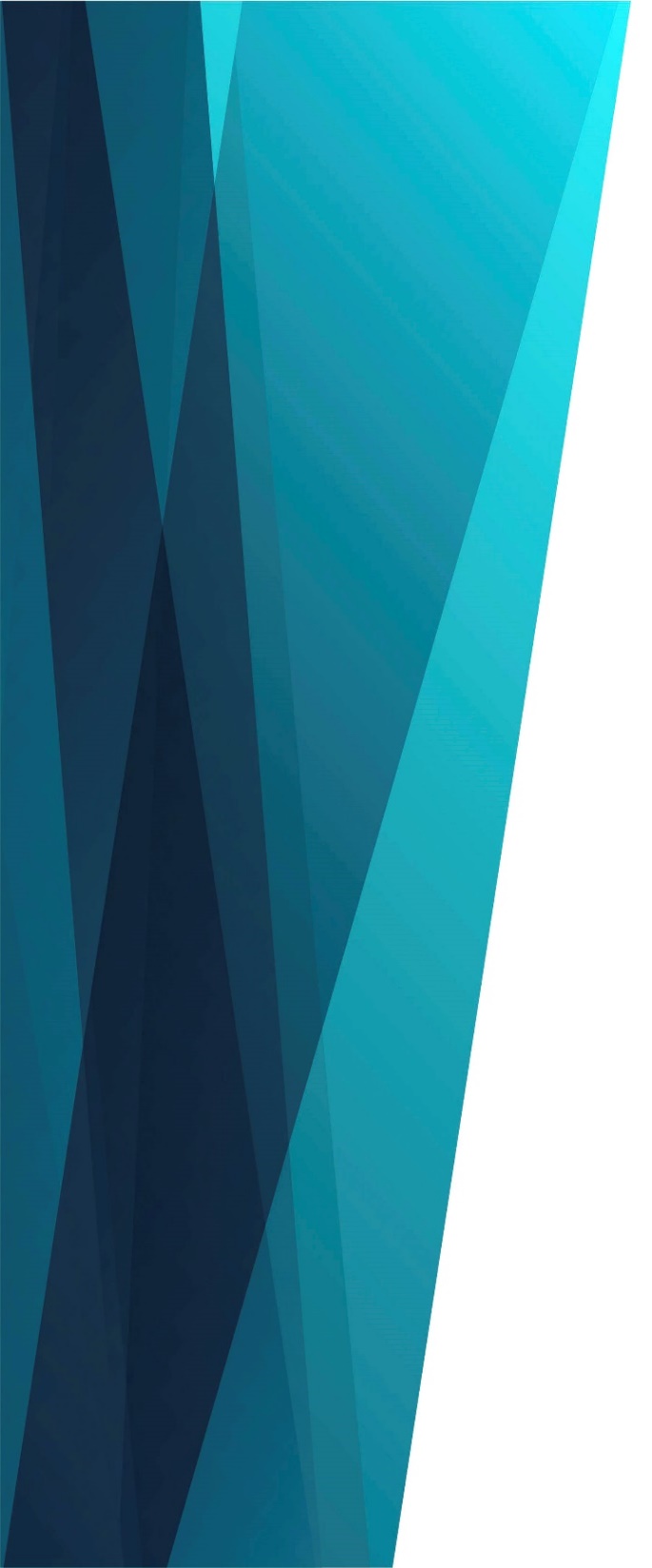 В синем небе
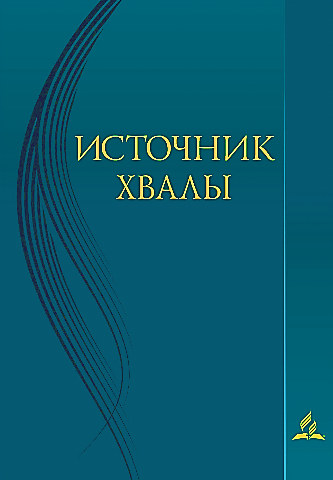 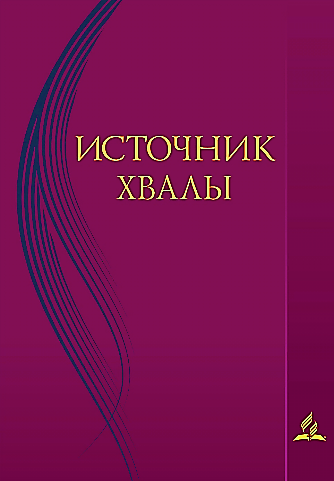 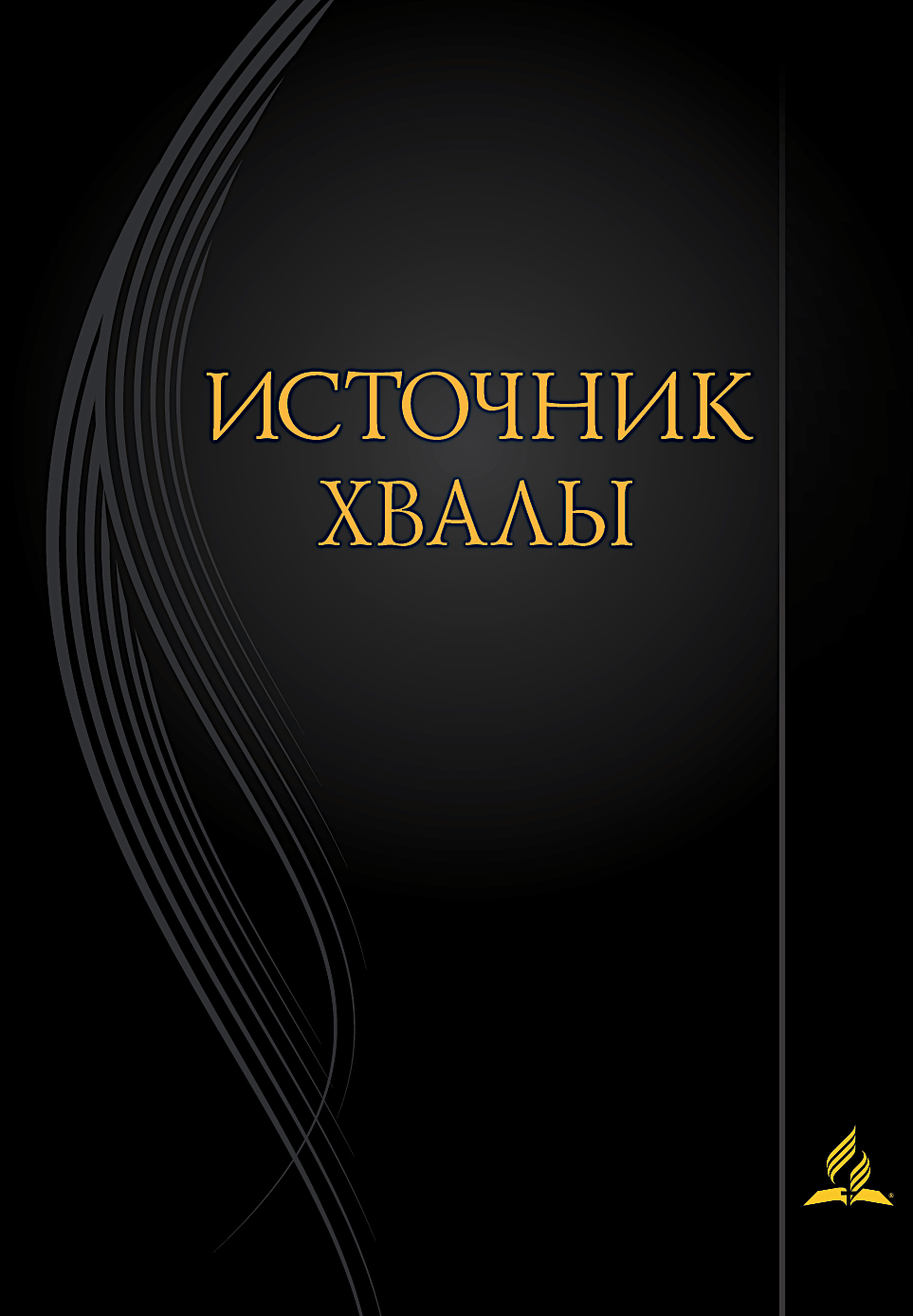 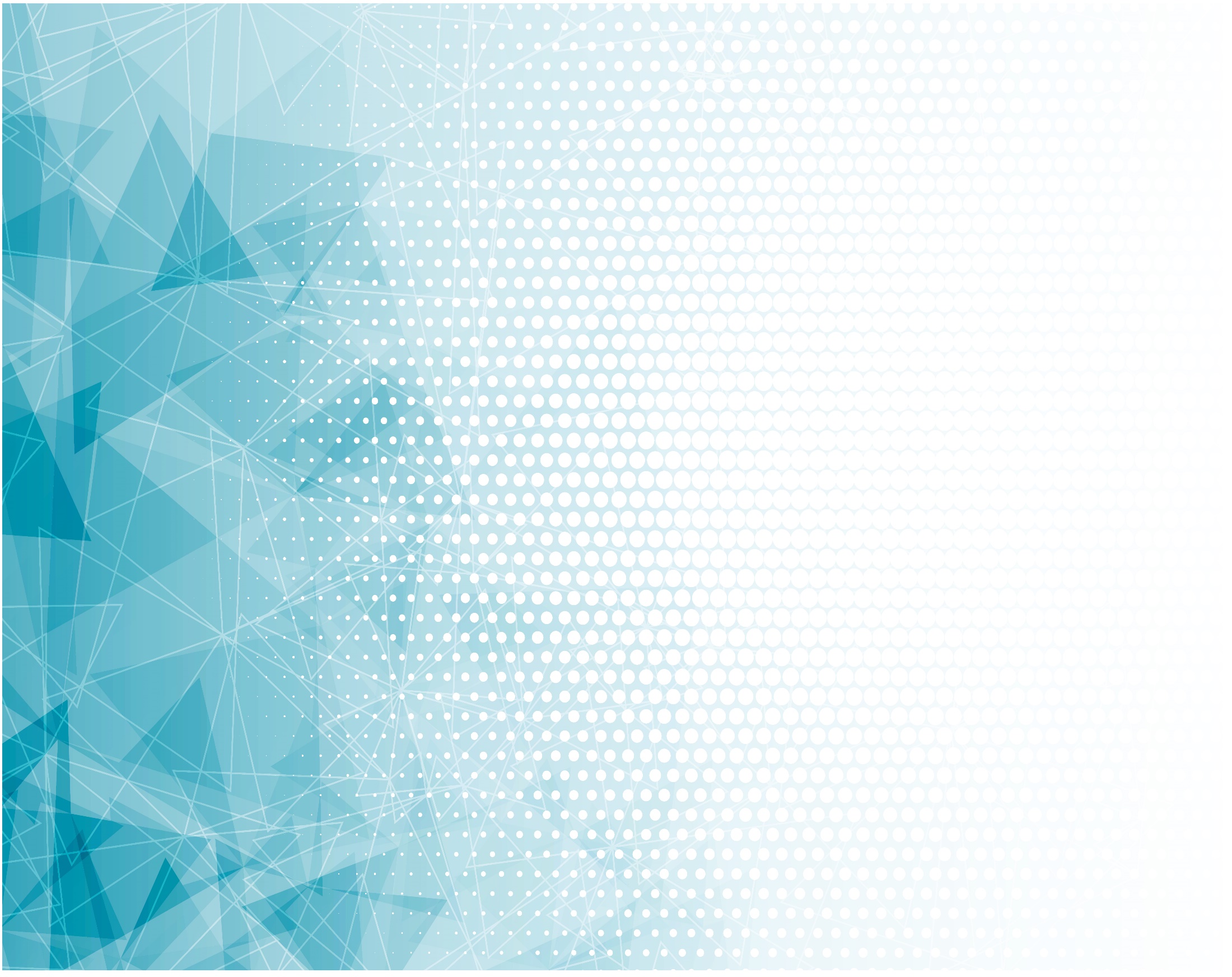 В синем небе 
Плывут над полями
Облака 
С золотыми краями;
	Чуть заметен 
	Над лесом туман,
	Тёплый вечер
	Прозрачнорумян.
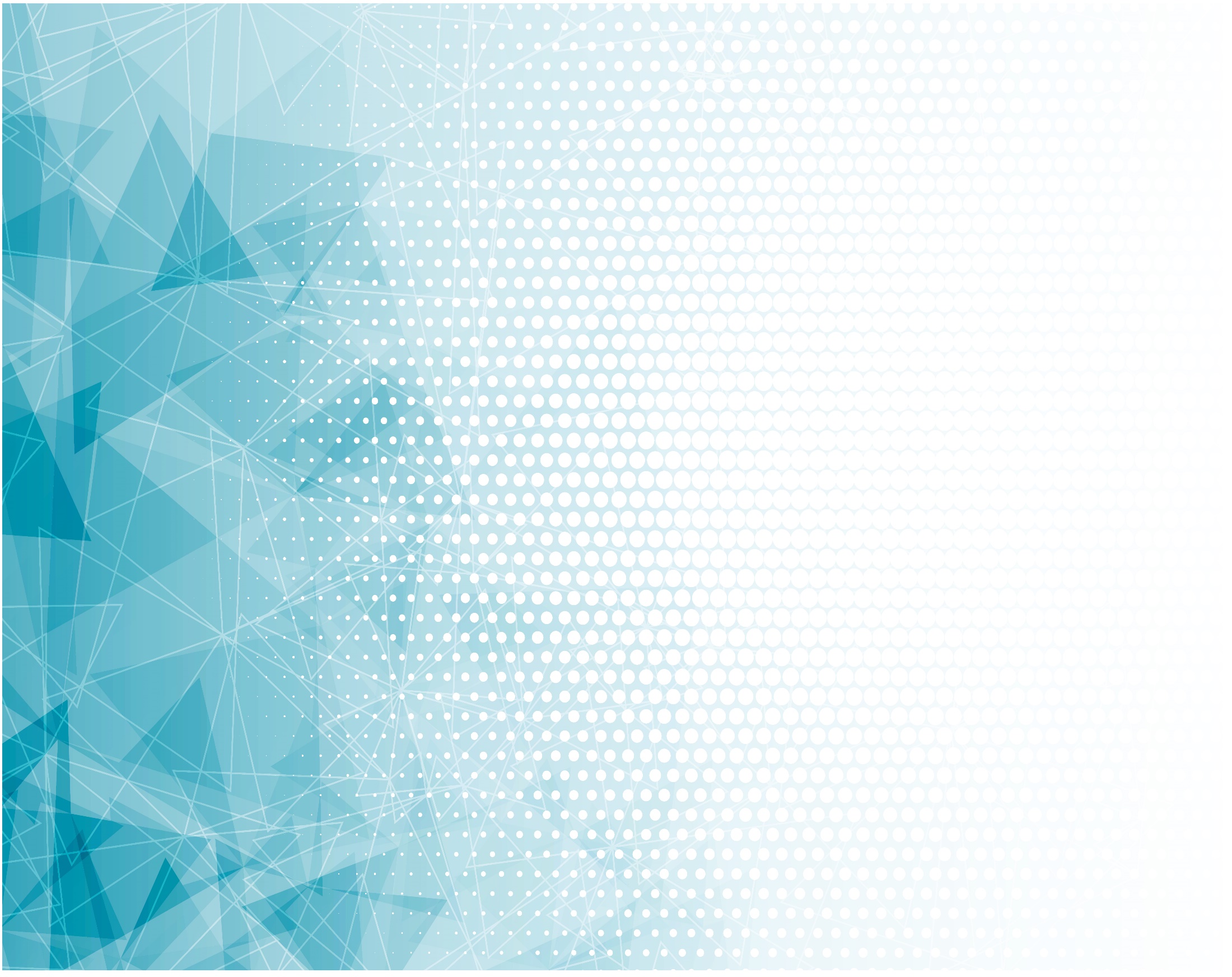 Вот уж веет 
Прохладой ночною;
Грезит колос 
Над узкой межою;
	Месяц огненным
	Шаром встаёт,
	Красным заревом
	Лес обдаёт.
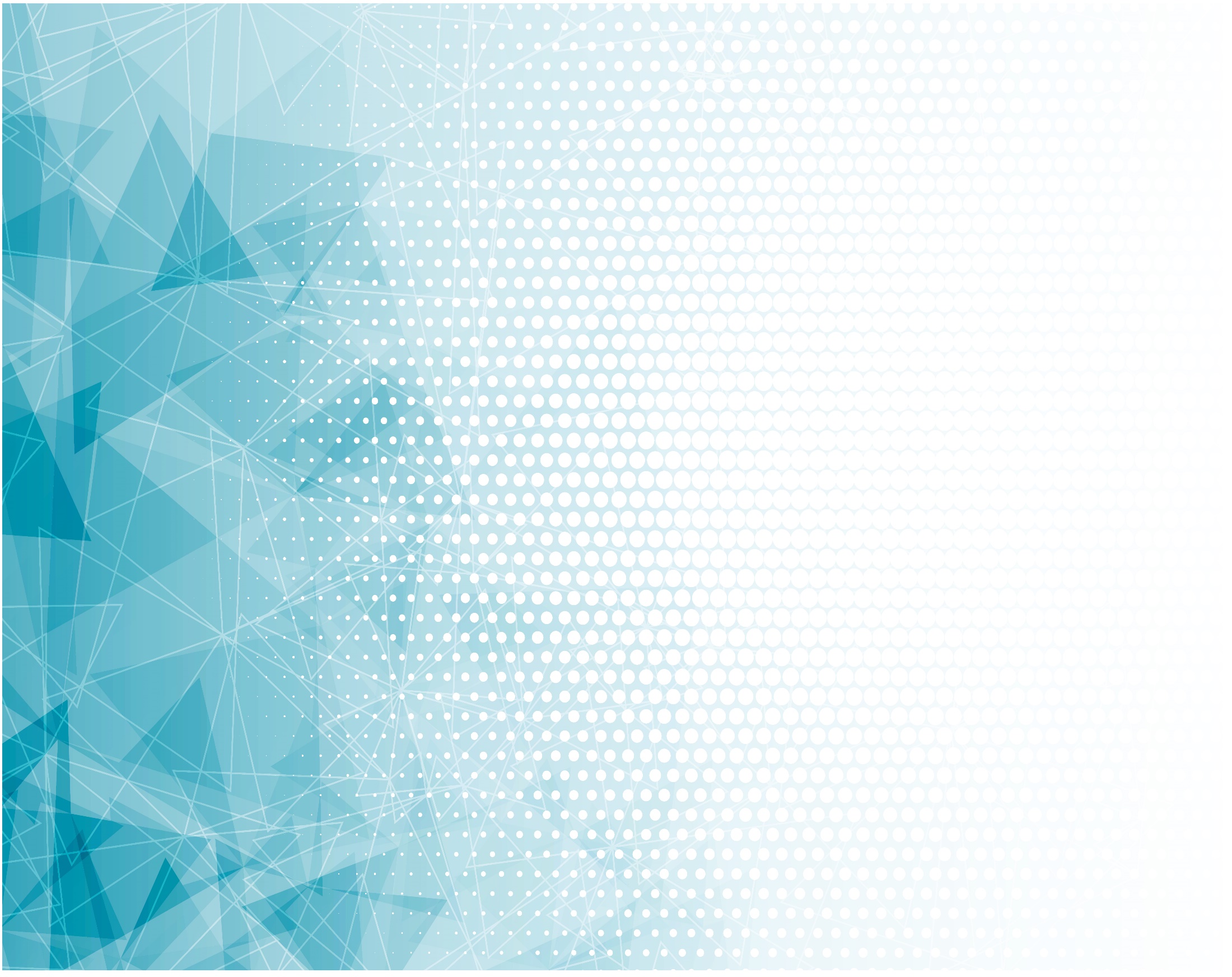 Кротко звёзд 
Золотое сиянье,
В чистом поле 
Покой и молчанье;
	Точно в храме,
	Стою я в тиши
	И в восторге
	Молюсь от души.